Overvejelser og produkt
Elektroniske objekter til understøttelse af SSO-processen
Stig Haslund - Københavns VUC
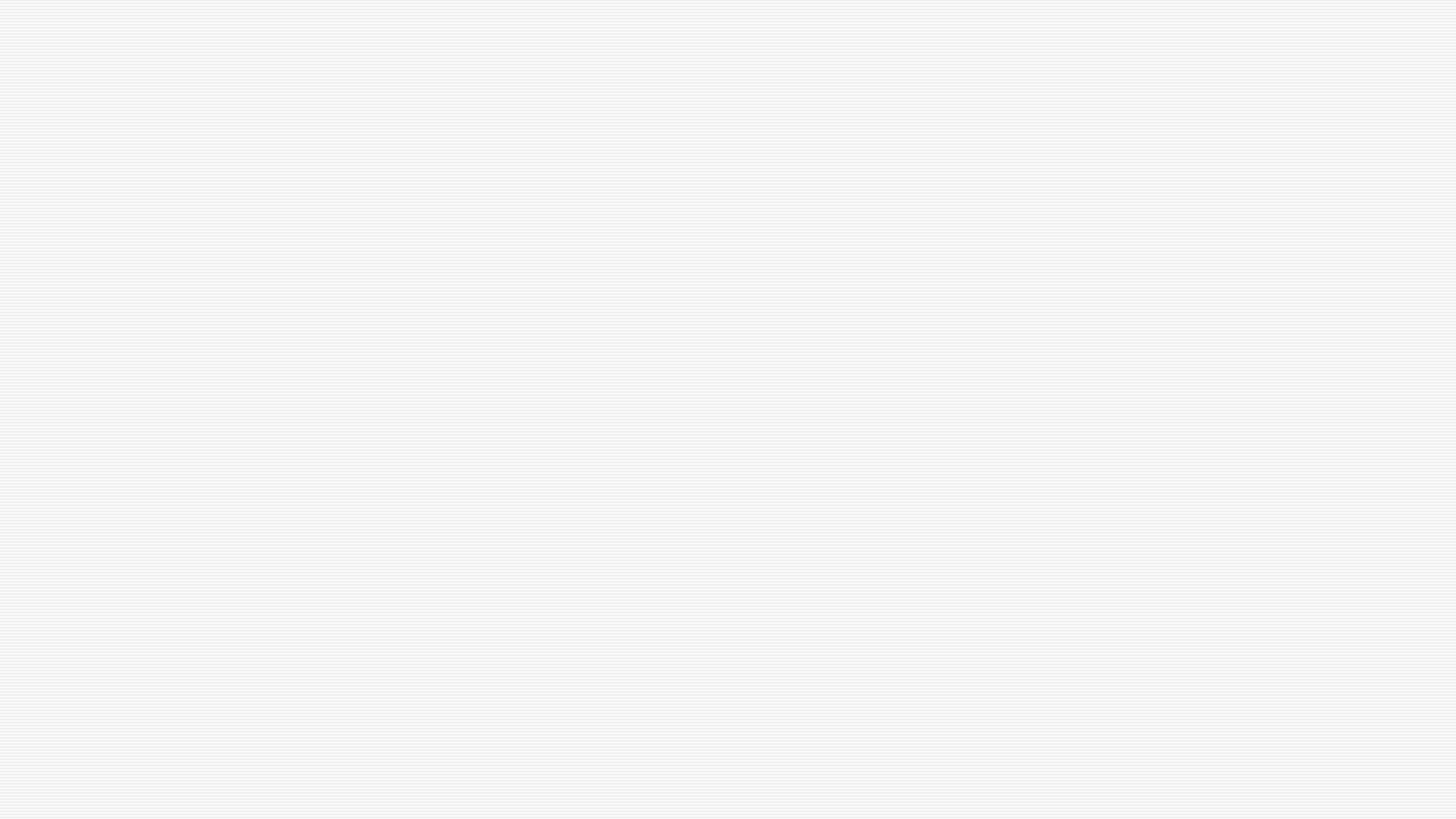 Baggrund
700-800 SSO-skrivere på KVUC hvert år
2017: 710 SSO-skrivere på KVUC, 632 der fik karakter og 534 der bestod, dvs. 89 % fik karakter, her ud af bestod 84 %. Ud af alle de tilmeldte bestod 75 %
Naturvidenskabsfagene klarede sig generelt bedst ift. gennemførsels- og beståelsesprocent, særlig matematik, fysik og kemi, men antalsmæssigt er det få, lidt over 10 %, der vælger disse tre fag 
Historie det store skraldespandsfag: ud af 710 opgaveskrivere melder 292 sig til i historie på A- og B-niveau (= 41,1%). Ud af disse er der 26 % som ikke kommer i mål med en bestået karakter
To fag: 55 kursister skrev i to fag, 40% bestod ikke
Stig Haslund - Københavns VUC
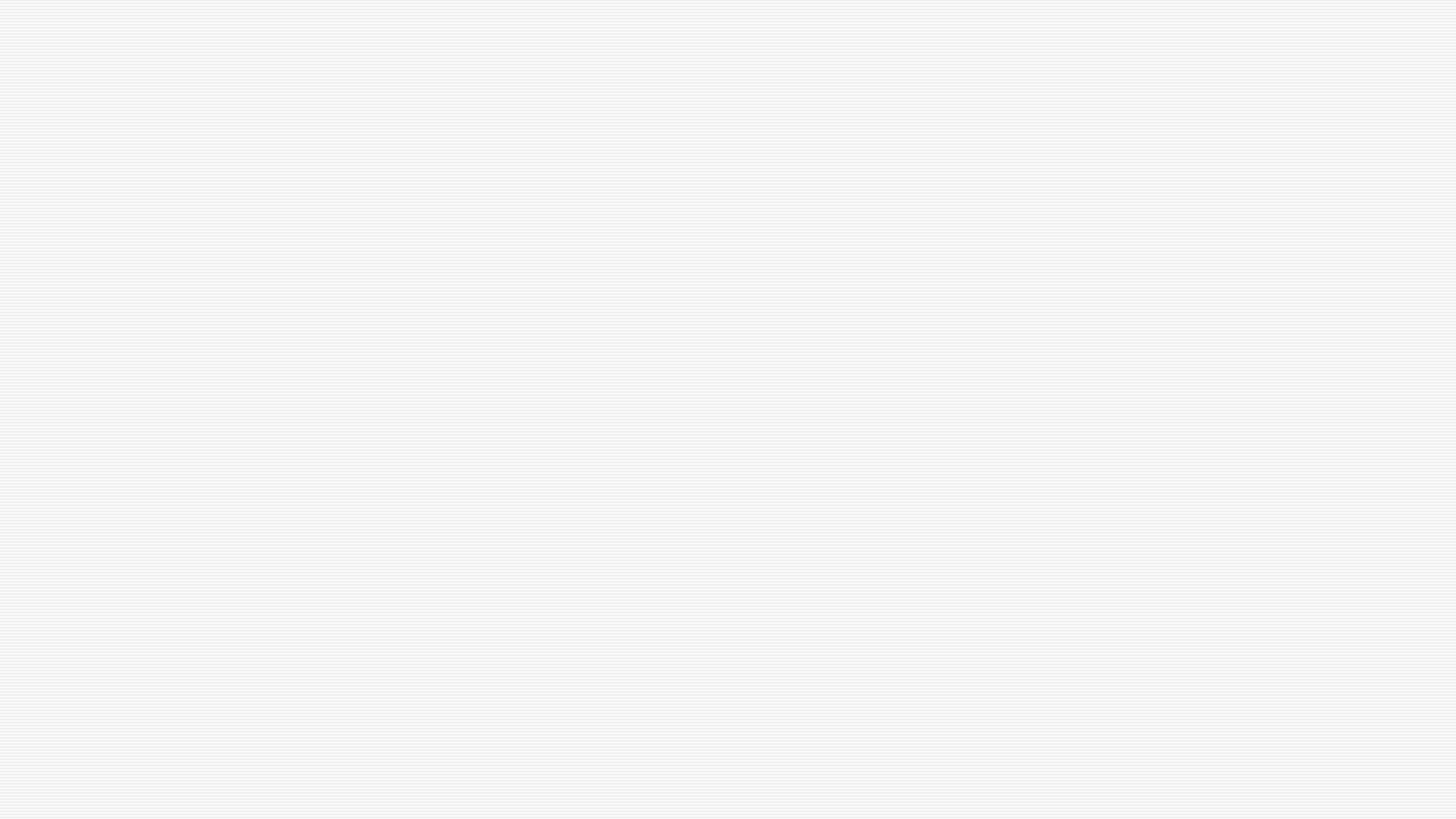 Baggrund
Materialet skal hjælpe både HF-2 klasser og enkeltfagskursister, særligt fokus på enkeltfag, idet hf2’ernes SSO-proces er lettere at understøtte end enkeltfagskursisterne 
Enkeltfagskursister: Mange uddannelsesfremmede, manglende erfaring med denne type opgave, svært ved at opsøge hjælp
Materialet er rettet mod den meget store gruppe der kan have udfordringer med at overskue processen eller dele af den. Skal kunne hjælpe alle: fra enkelte spørgsmål til grundig guidning gennem hele processen
Stig Haslund - Københavns VUC
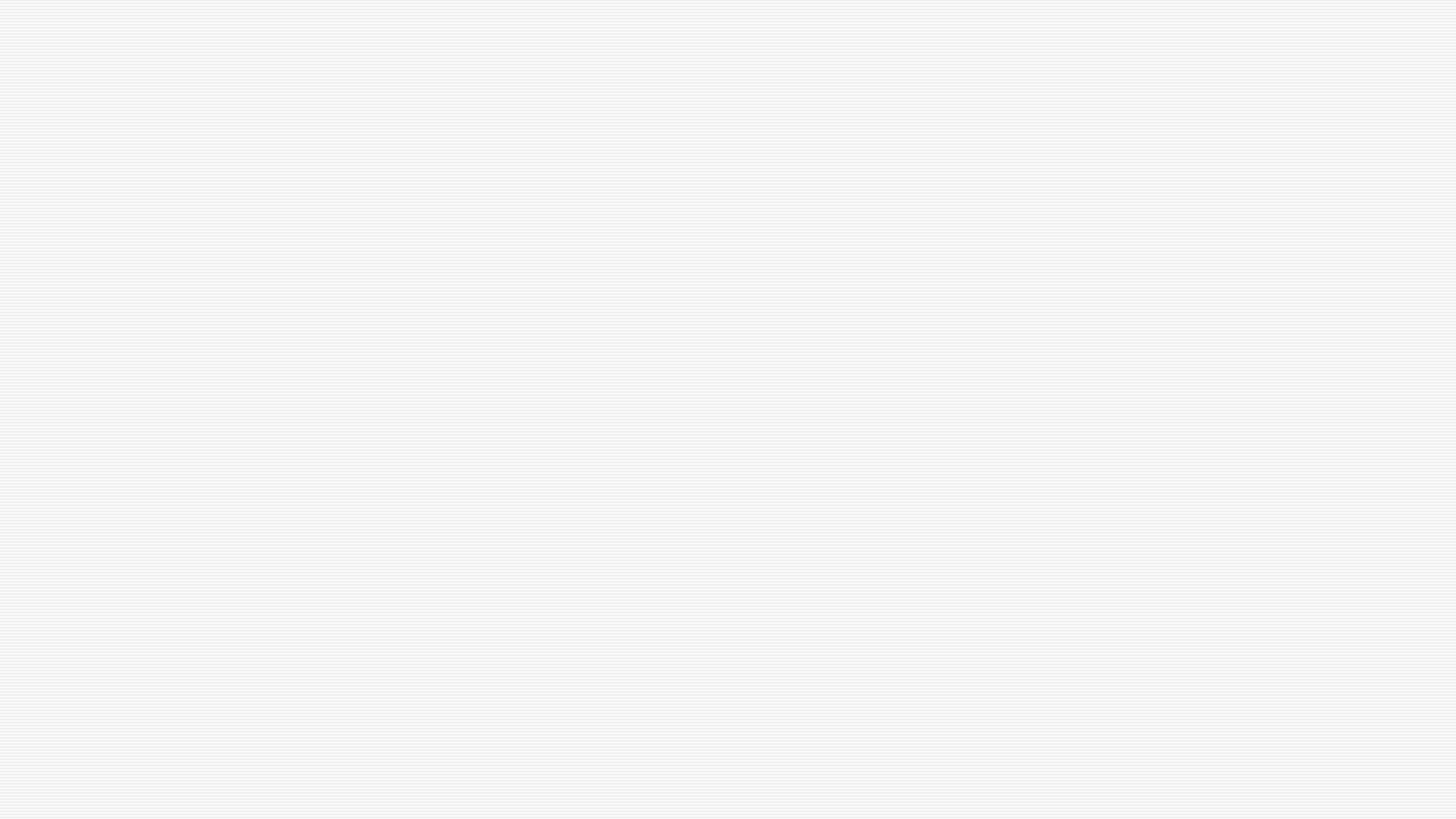 Overvejelser i forbindelse med udarbejdning af materiale
Plukbart og fleksibelt materiale: skal kunne anvendes i kursistens eget arbejde med SSO’en, men også bruges i klasserumssammenhæng, og anvendes mere kursistnært i forbindelse med f.eks. vejledermøder 
Dække processen fra start til slut, med fokus på de steder der erfaringsmæssigt er udfordringer
Skal ikke erstatte vejledning, skal understøtte den
Ingen ekstra arbejdsopgaver – fokus på at optimere og stilladsere frem mod skriveugen og under selve skriveugen
Fokus på overskuelighed og progression
Stig Haslund - Københavns VUC
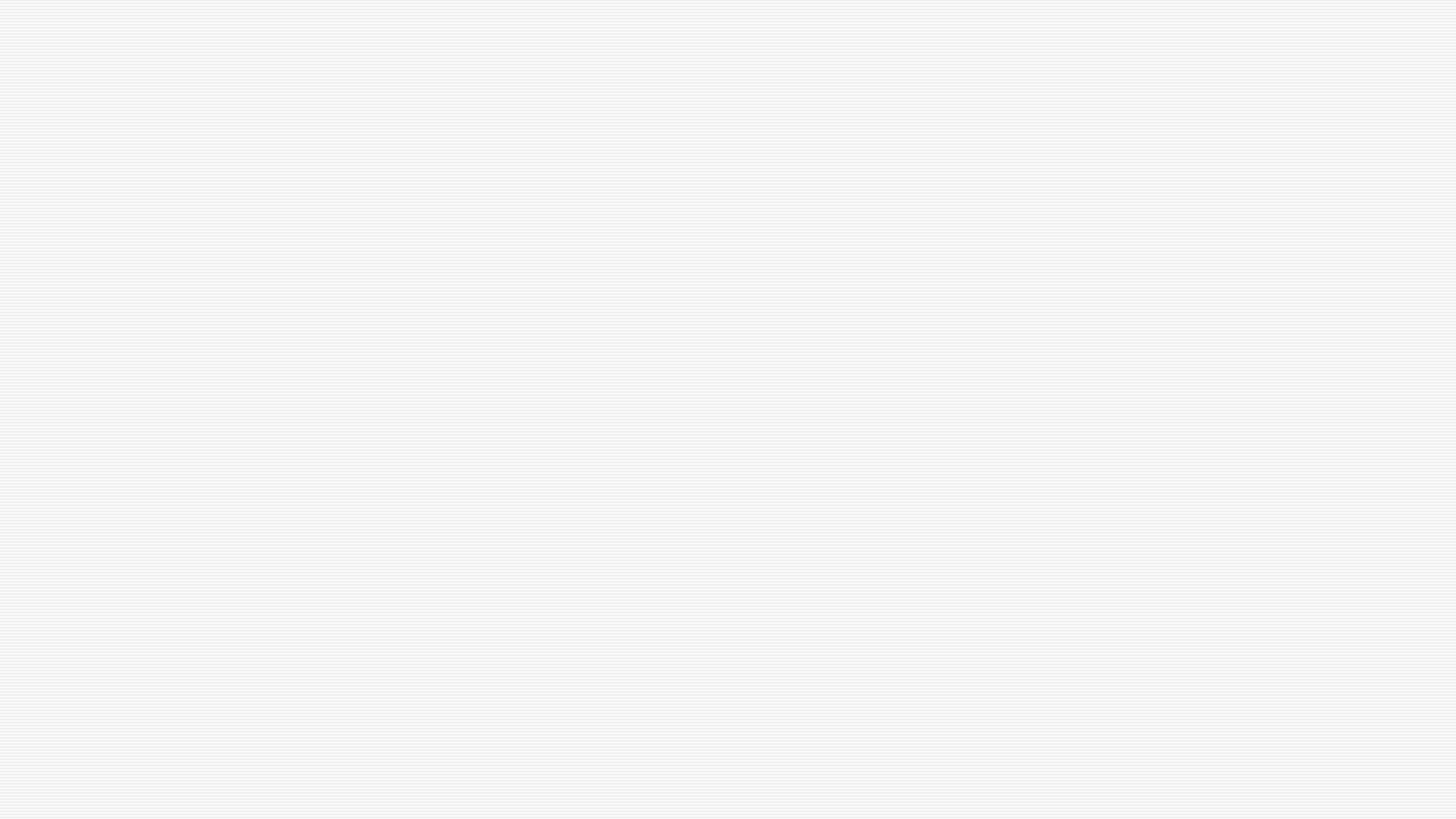 Overvejelser i forbindelse med udarbejdning af materiale
Det fagspecifikke >< det generelle?
Vi valgte det generelle, med én undtagelse: emnebanken
=>  alle kan bruge materialet
=> udelukker brug af taksonomiske begreber og fagbegreber
Stig Haslund - Københavns VUC
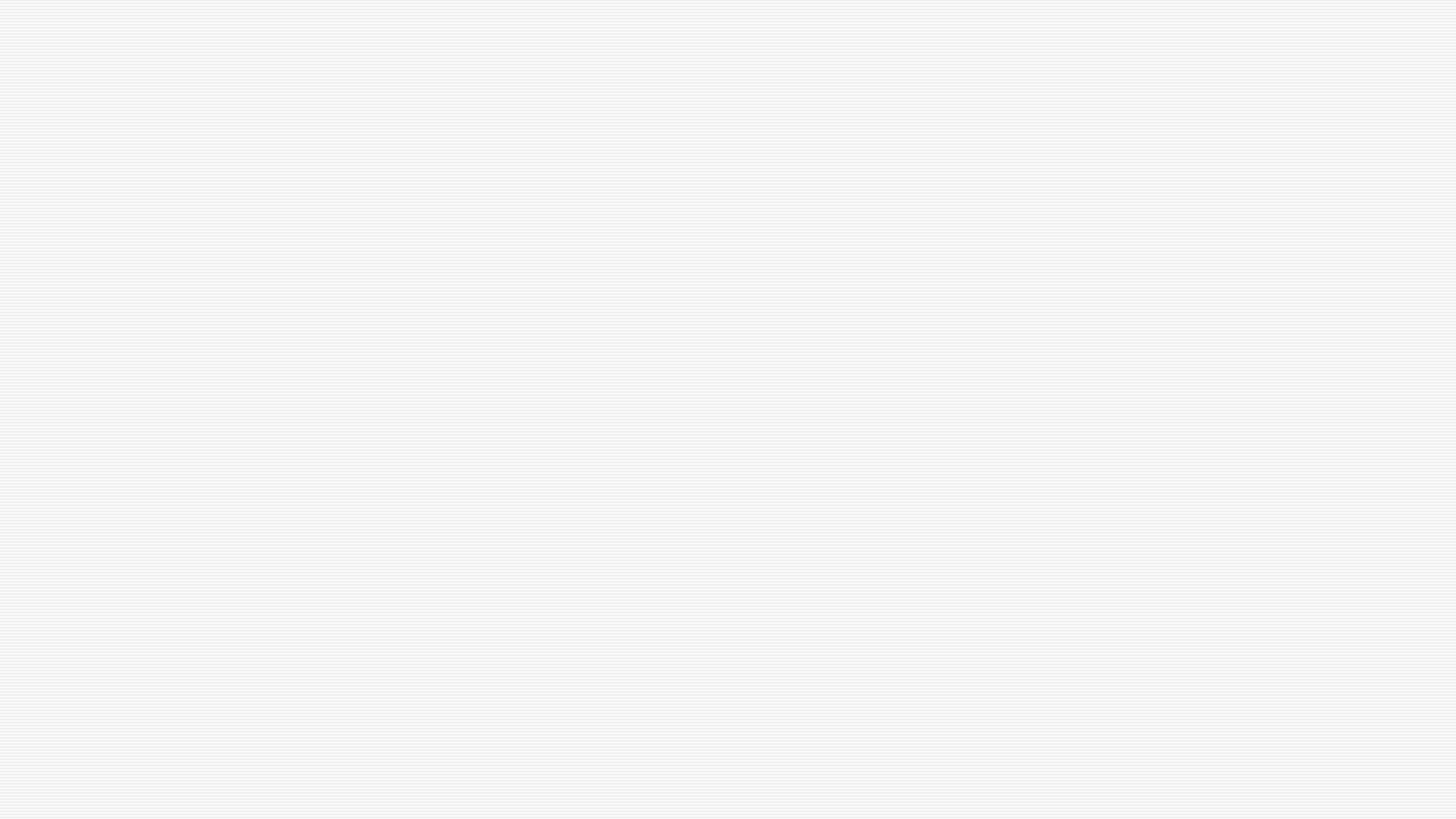 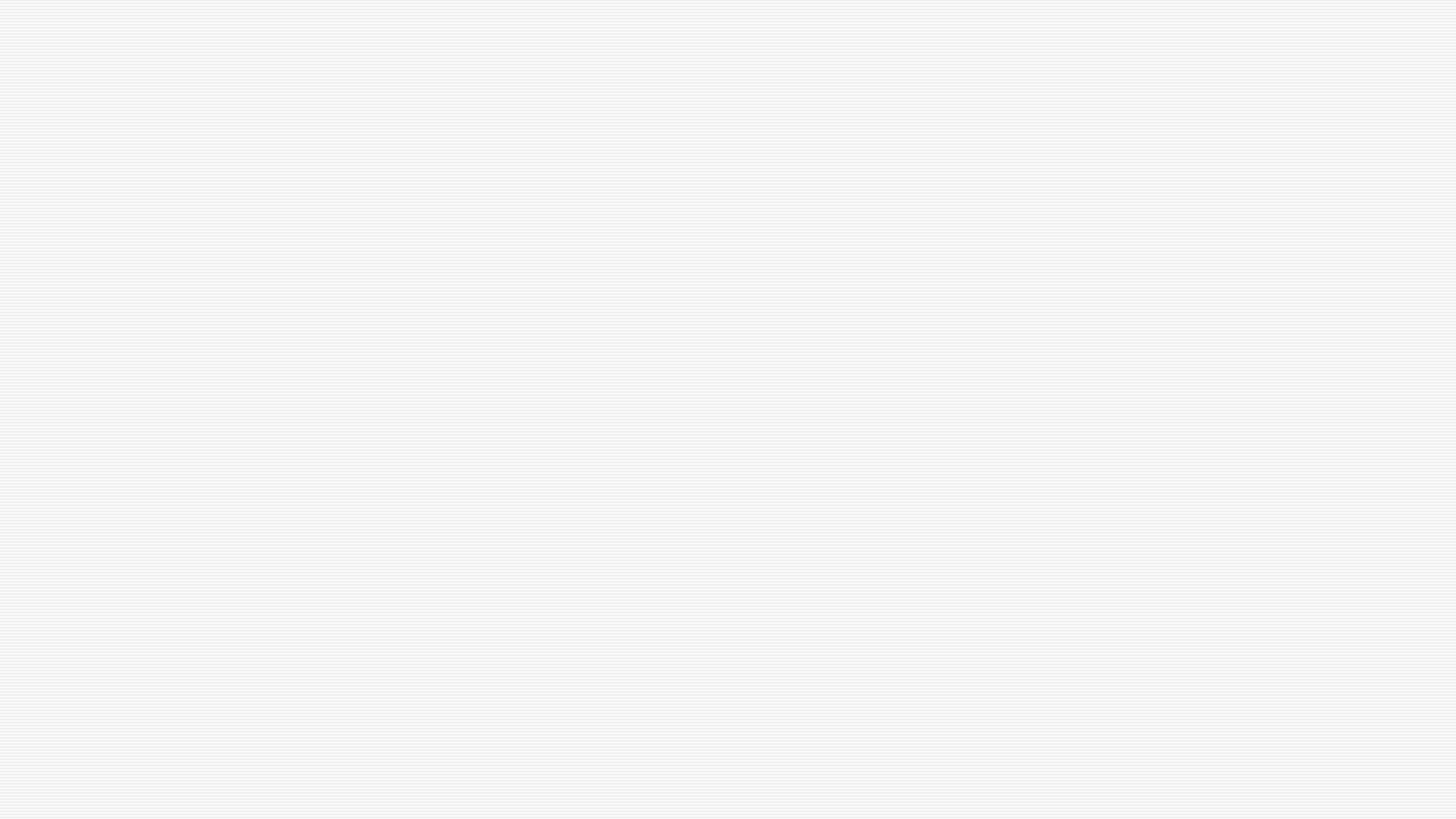 hvor har opgaveskriverne de største udfordringer – hvordan kan vi sætte ind for at hjælpe dem?
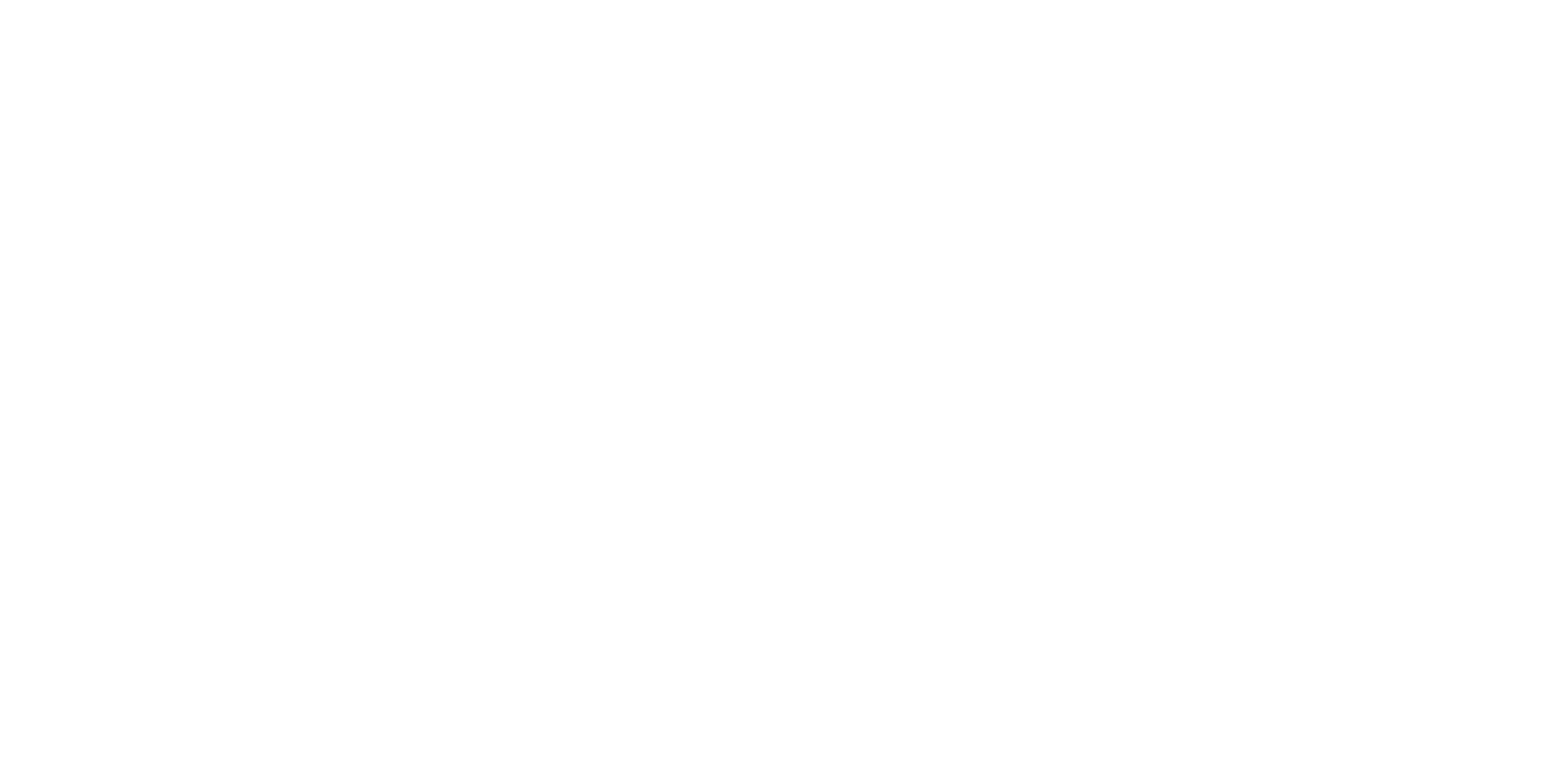 Diskussionspunkt 1					kortlink.dk/vgdy
z
Stig Haslund - Københavns VUC
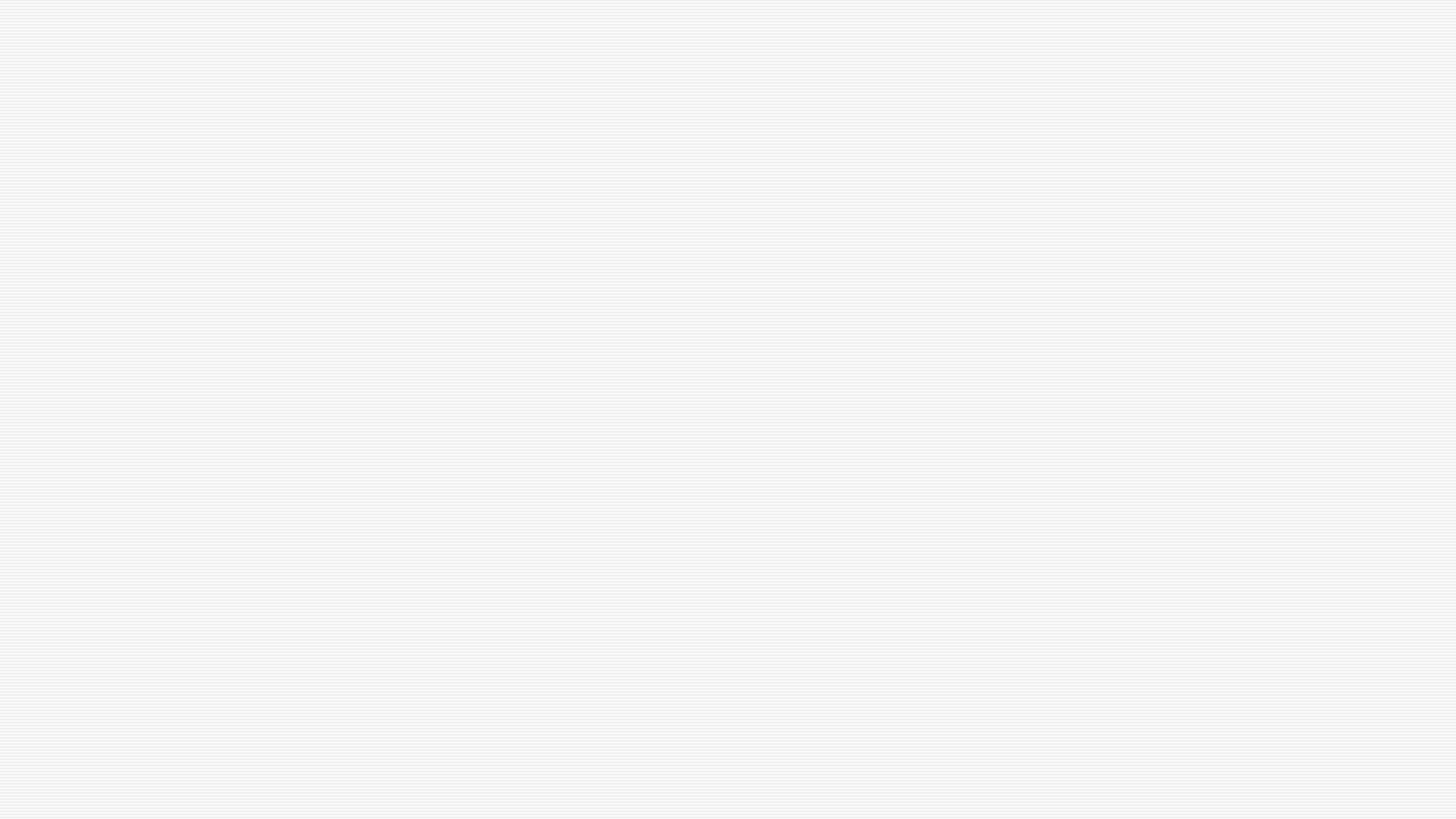 Opbygning af siderne
Materialet ligger frit tilgængeligt på nettet under vucdigital.dk 
Hovedsiden: adgang til alle fem objekter- Oversigtsobjekt- FAQ (ofte stillede spørgsmål)- Vælg et godt emne- Forberedelse til vejledermøderne- Få styr på skriveugen
Stig Haslund - Københavns VUC
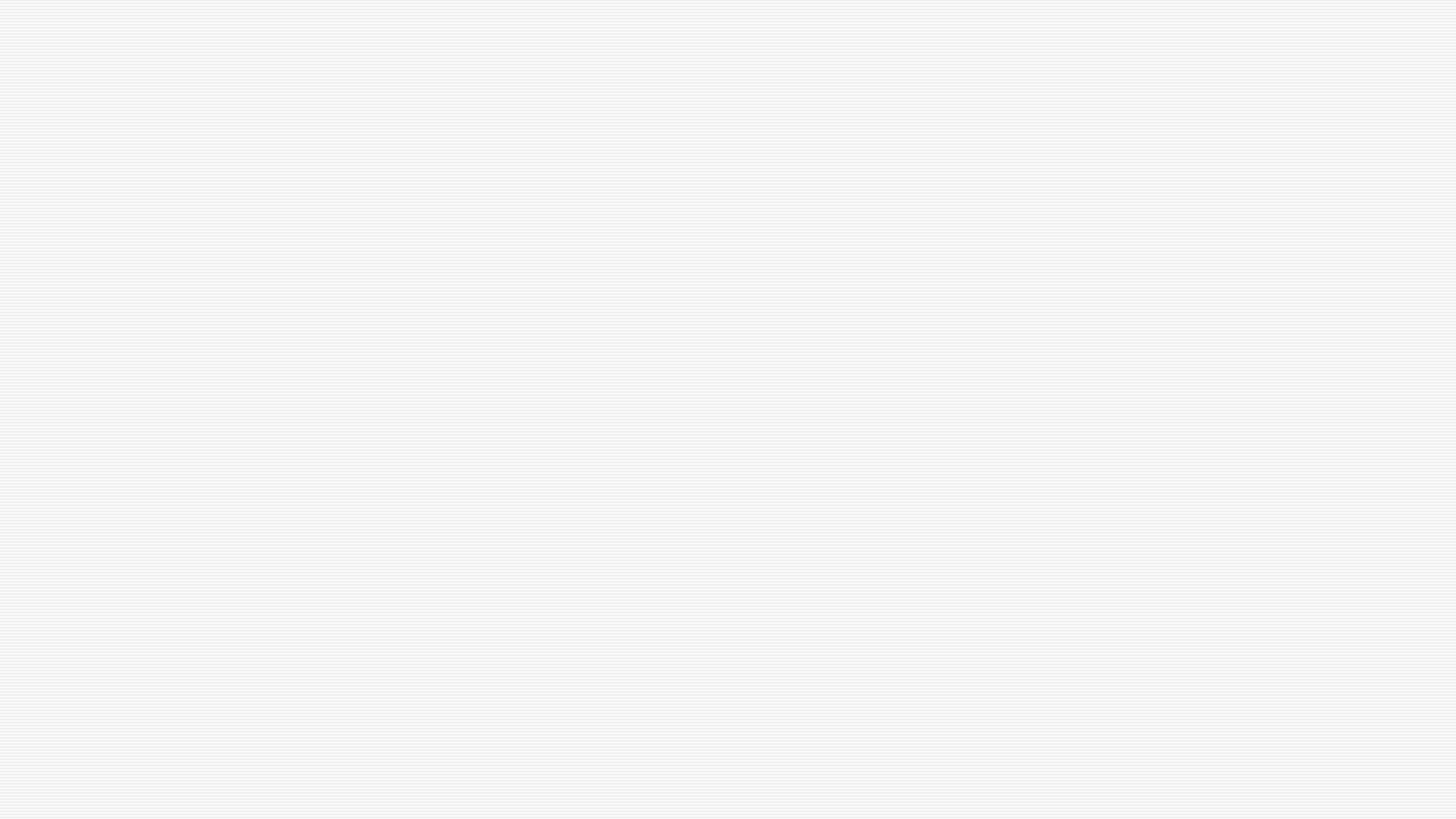 Oversigtsobjektet
Skal visualisere processen for oven – lang proces, delt op i faser:- 3 videoer: introduktion, brug af vejleder, status før skriveugen- Ofte stillede spørgsmål- Tjeklister- Emnebank- Skabelon til vejlederdialog- Eksemplariske opgaver- Skriveugeobjekt
Stig Haslund - Københavns VUC
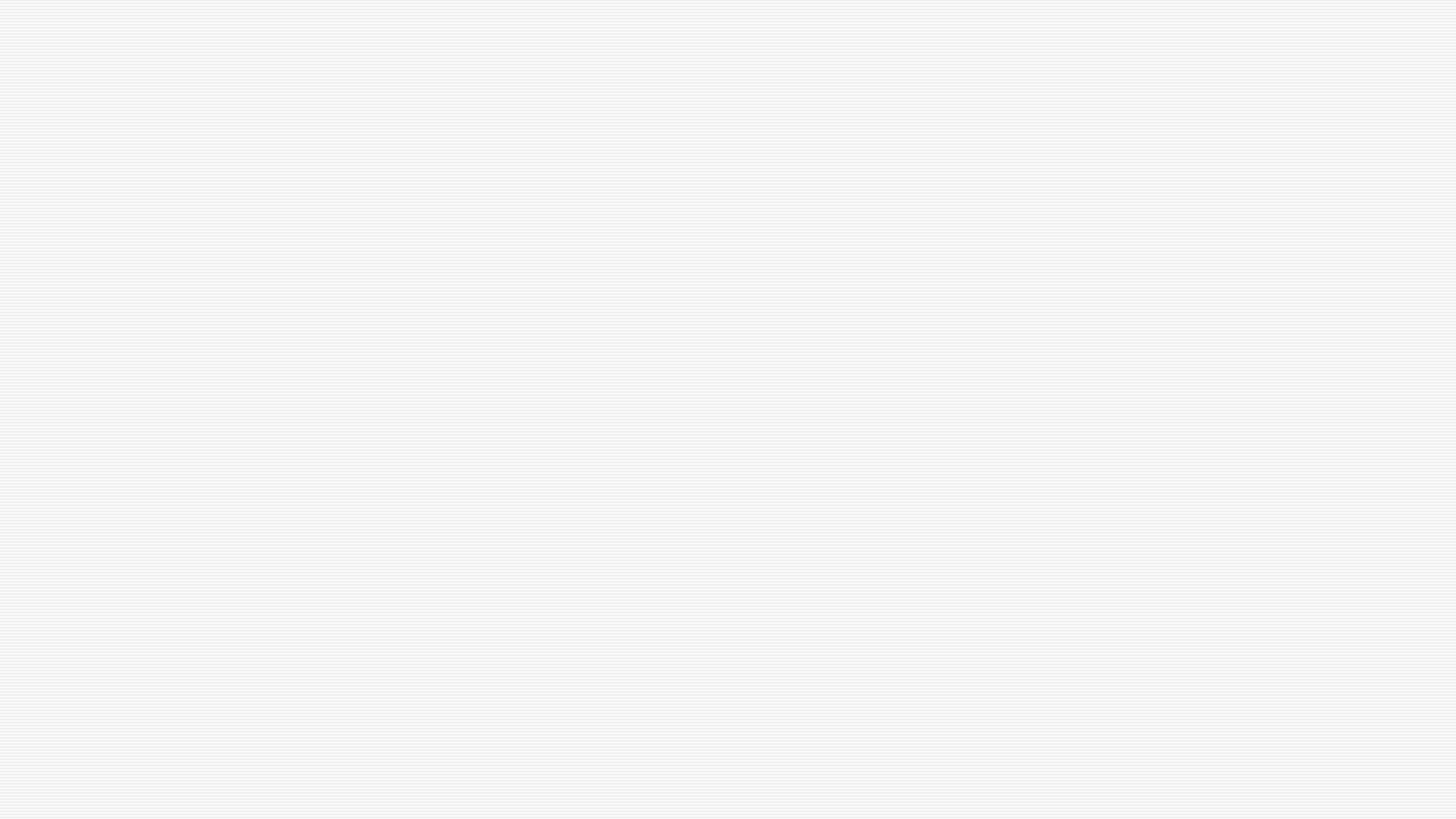 FAQ’erne
Baseret på kursistspørgsmål – sikre relevans for kursisterne
Inddelt i undergrupper: - Overblik- Fag og emne- Materialer- Læsefasen- Skriveugen
Stig Haslund - Københavns VUC
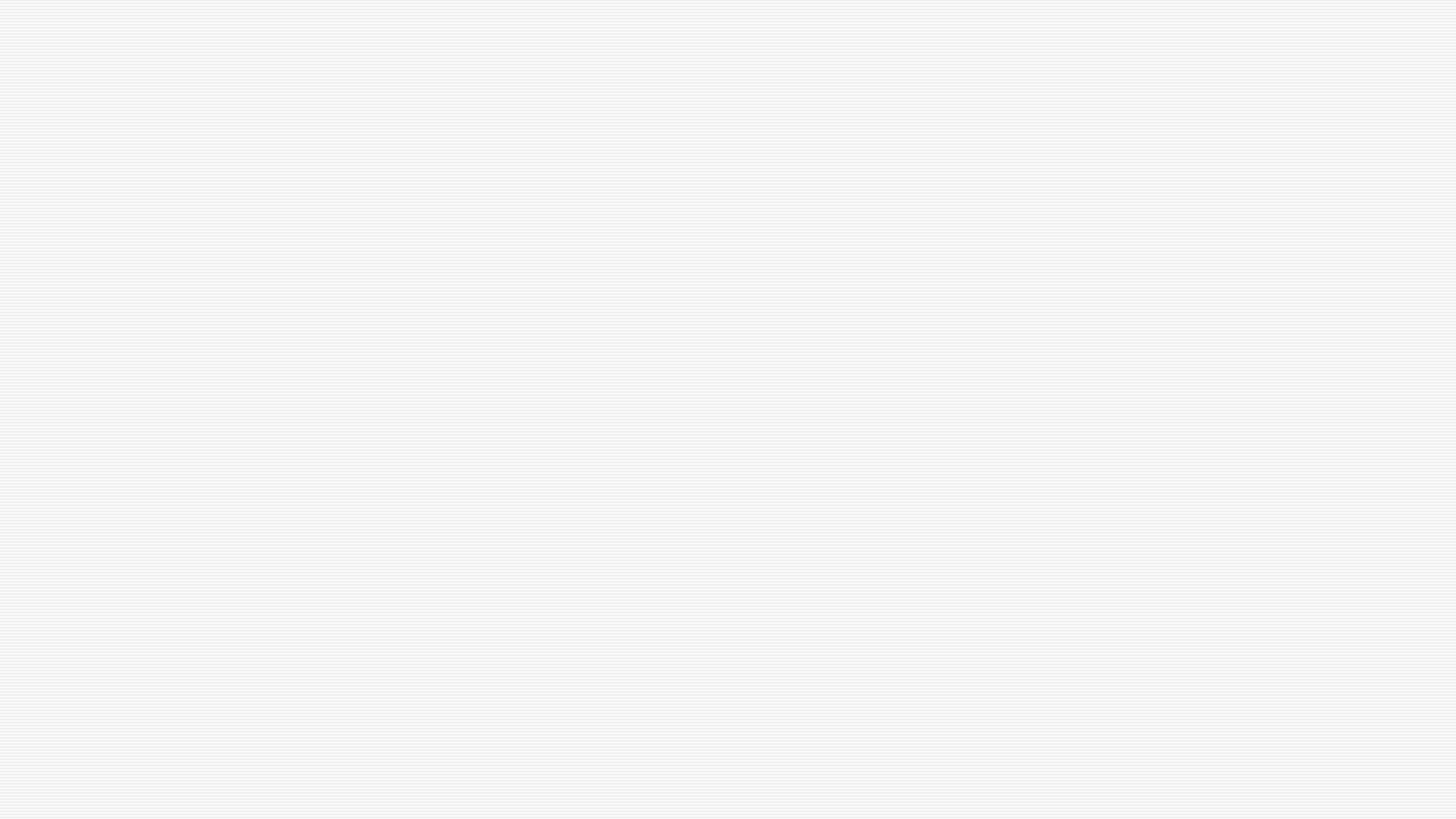 Emnebanken
Skal hjælpe med at træffe et kvalificeret emnevalg
Fagligt kvalificerede bud på emner, enten til inspiration eller til at tage direkte ind i opgaven
Stort arbejde, skal færdiggøres med faglæreres hjælp
Fordele >< ulemper?- skal hjælpe de mange usikre med at komme i gang med refleksionen over emne- for styrende? Skabe en smallere vifte af SSO’er?
Stig Haslund - Københavns VUC
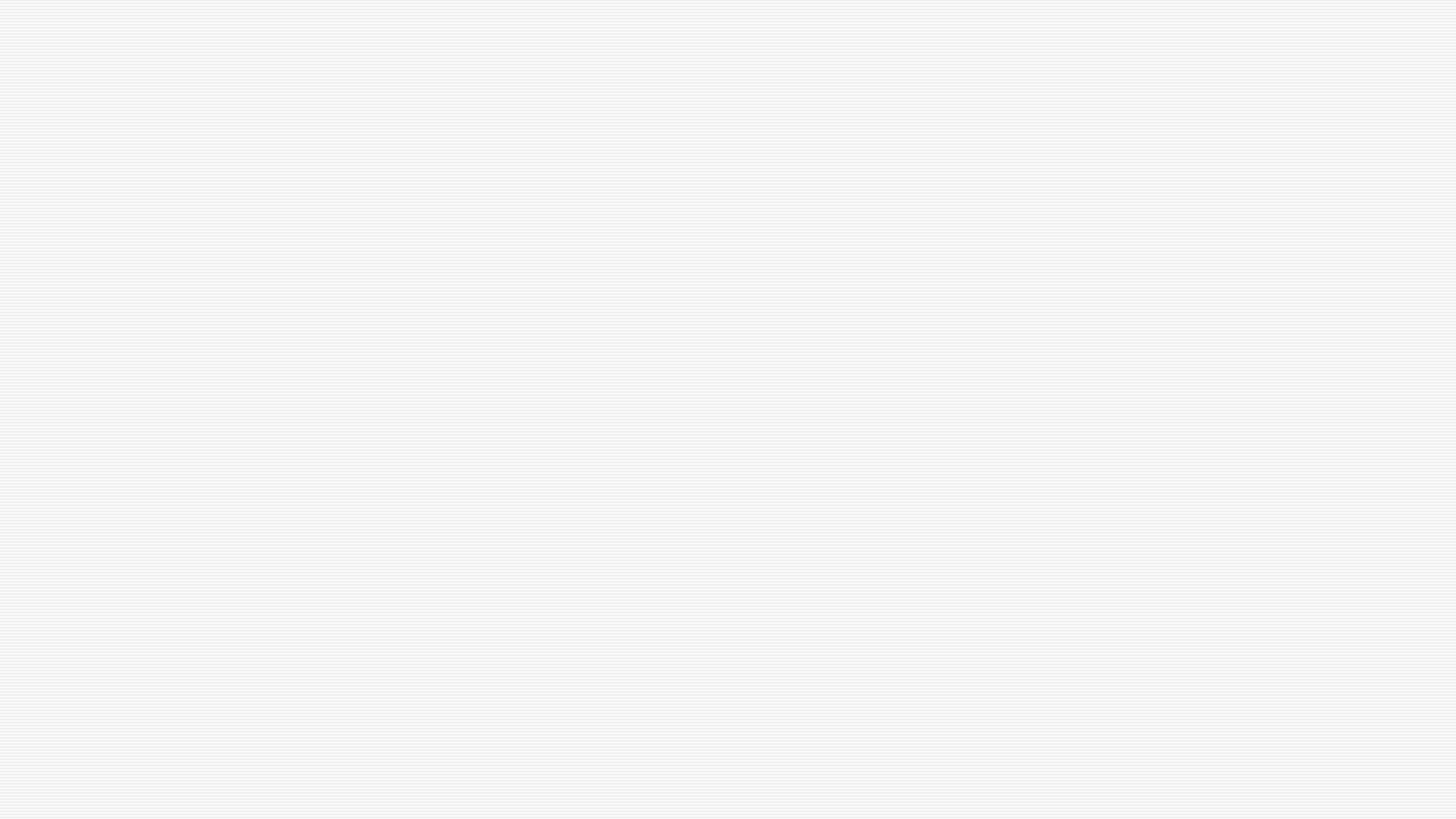 Forberedelse til vejledermøderne
Læreplanen: krav om at kursisterne producerer noget i løbet af forberedelsesfasen (’vejlederen skal løbende stille produktkrav’)
Vores udgangspunkt: det kursisterne producerer i denne fase, skal være direkte brugbart/anvendeligt for den opgave de skal skrive – ingen ekstraopgaver, ingen træningsøvelser
En skabelon, der forbereder kursisterne til to vejledermøder: let og overskueligt, lægger op til at kursisten får faglig refleksion ind i møderne
Stig Haslund - Københavns VUC
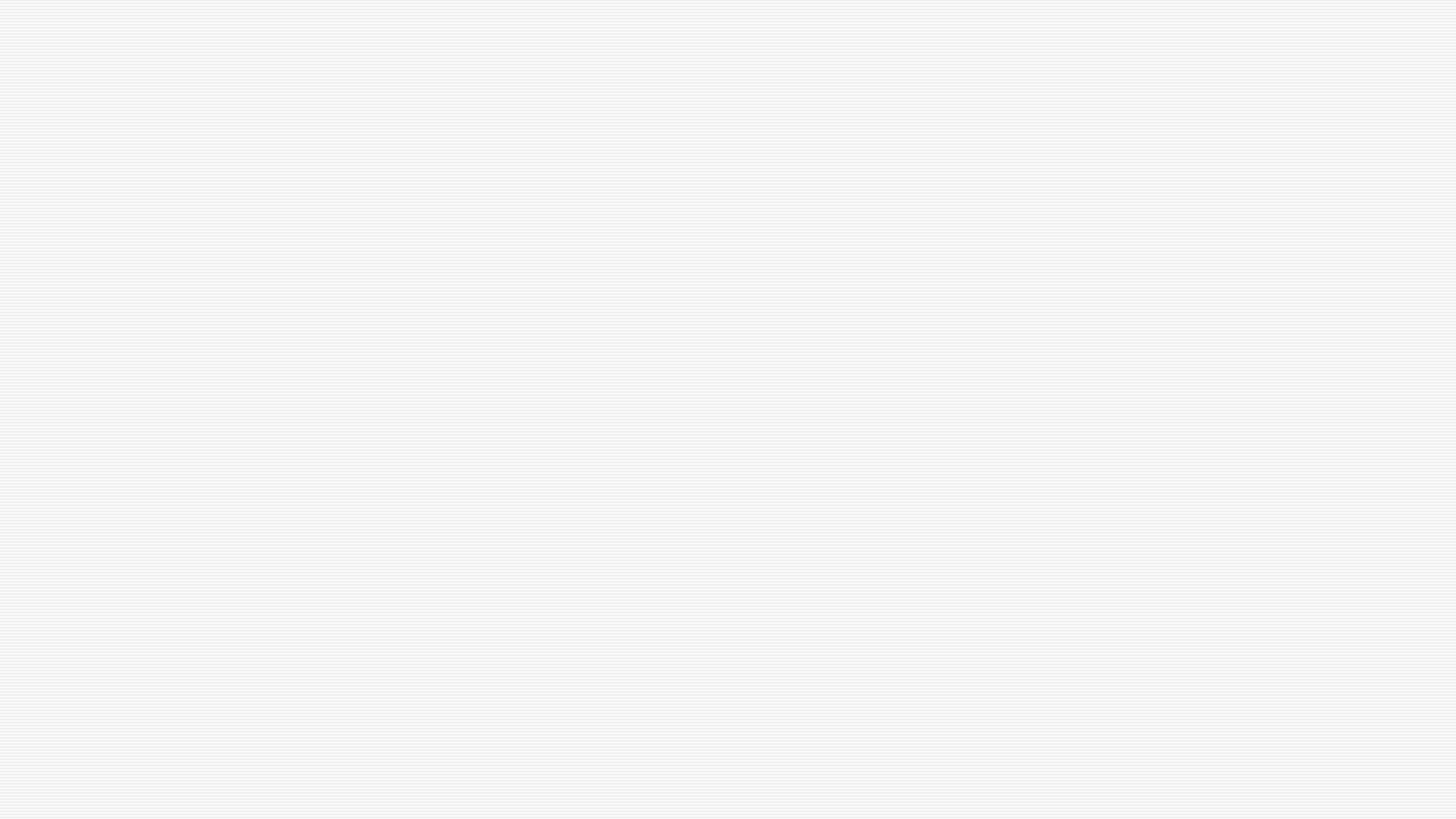 Forberedelse til vejledermøderne
1. møde: Overbliks- og afklaringsmøde. Emne, emnebeskrivelse, materialeliste og spørgsmål til vejlederen. Desuden plads til at skrive notater fra mødet og hvilke aftaler man har indgået med vejlederen. 
2. møde: Gør din opgave faglig-møde. Fokus på at få faglighed ind i opgaven: kursisten skal tænke over hvilke faglige begreber, teorier, metoder, modeller osv. der skal med i opgaven og gerne komme med eksempler på faglig argumentation.
Stig Haslund - Københavns VUC
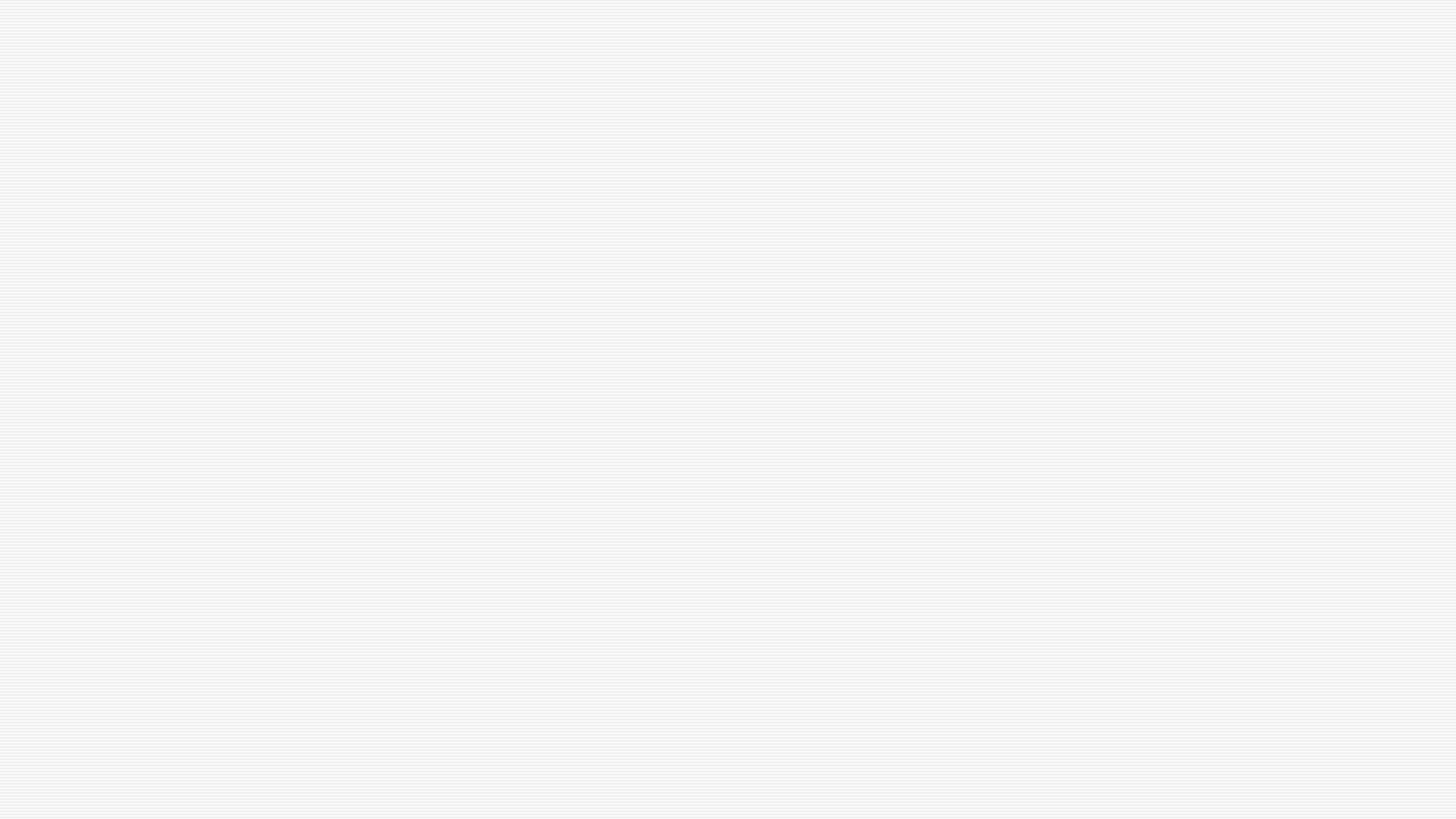 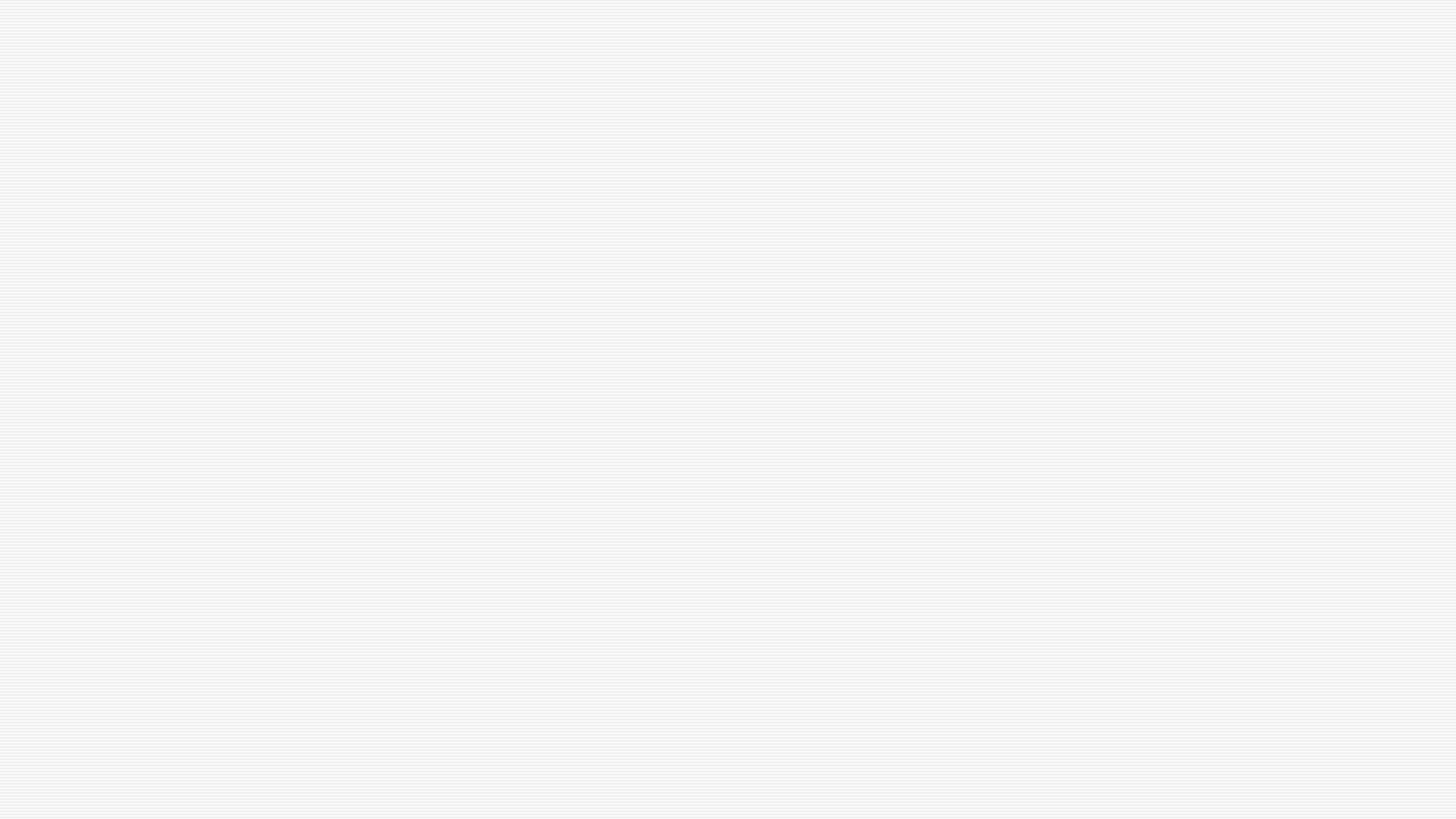 hvilke krav giver det mening at stille i løbet af vejledningsprocessen – frem imod skriveugen?
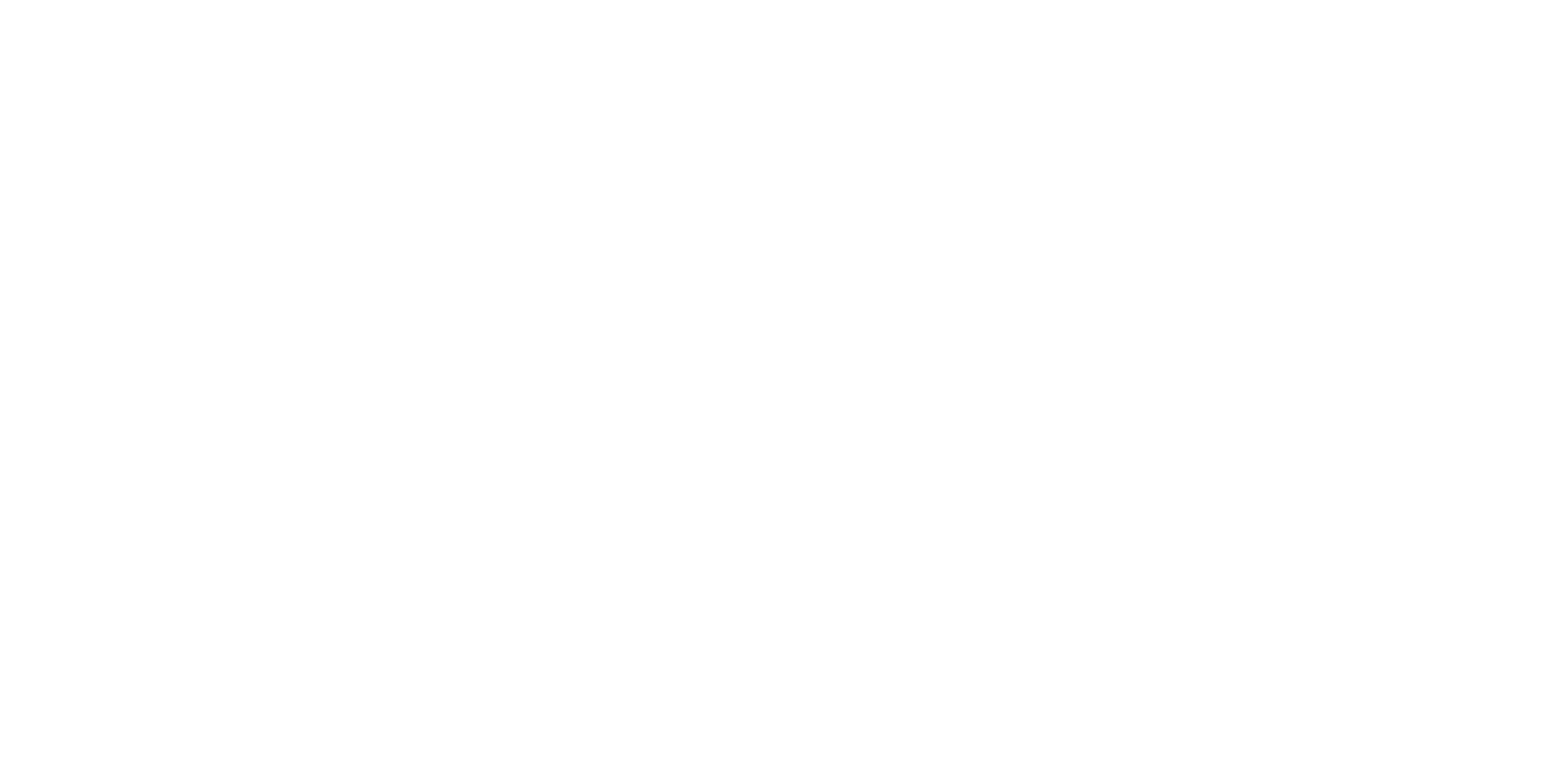 Diskussionspunkt 2				kortlink.dk/vge3
z
Stig Haslund - Københavns VUC
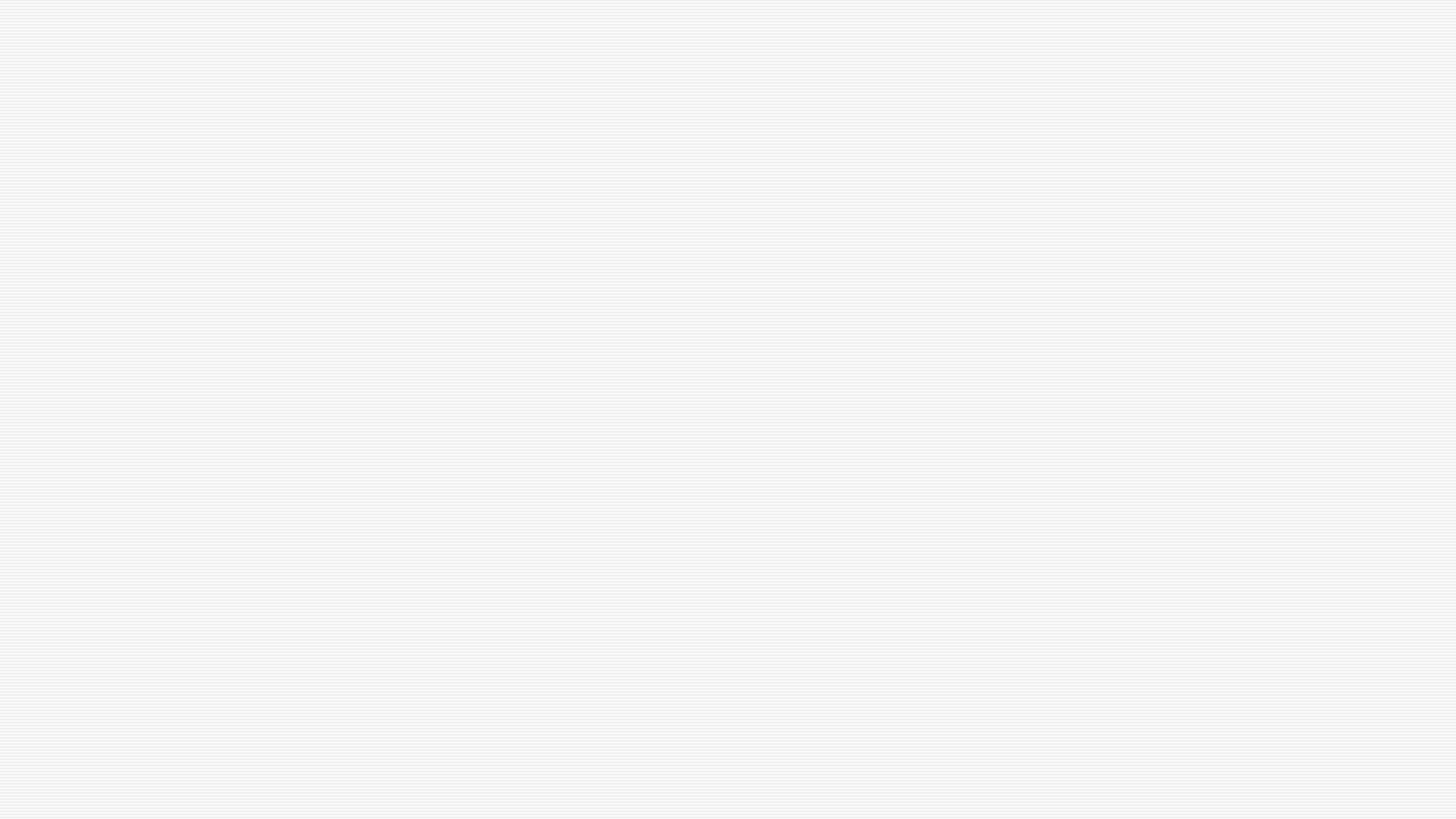 Skriveugeobjektet
En guide som den enkelte kursist alt efter behov kan støtte sig til i det selvstændige arbejde med at skrive SSO
Skal gøre selve skriveprocessen overskuelig for kursisterne, bryde den ned i mindre bidder. 
Lavpraktisk: hvor starter jeg, hvad skal jeg gøre de enkelte dage, hvad hvis jeg går i stå?
Delt ind i dage, progressionen visualiseres for oven, ligesom overbliksobjektet
Stig Haslund - Københavns VUC
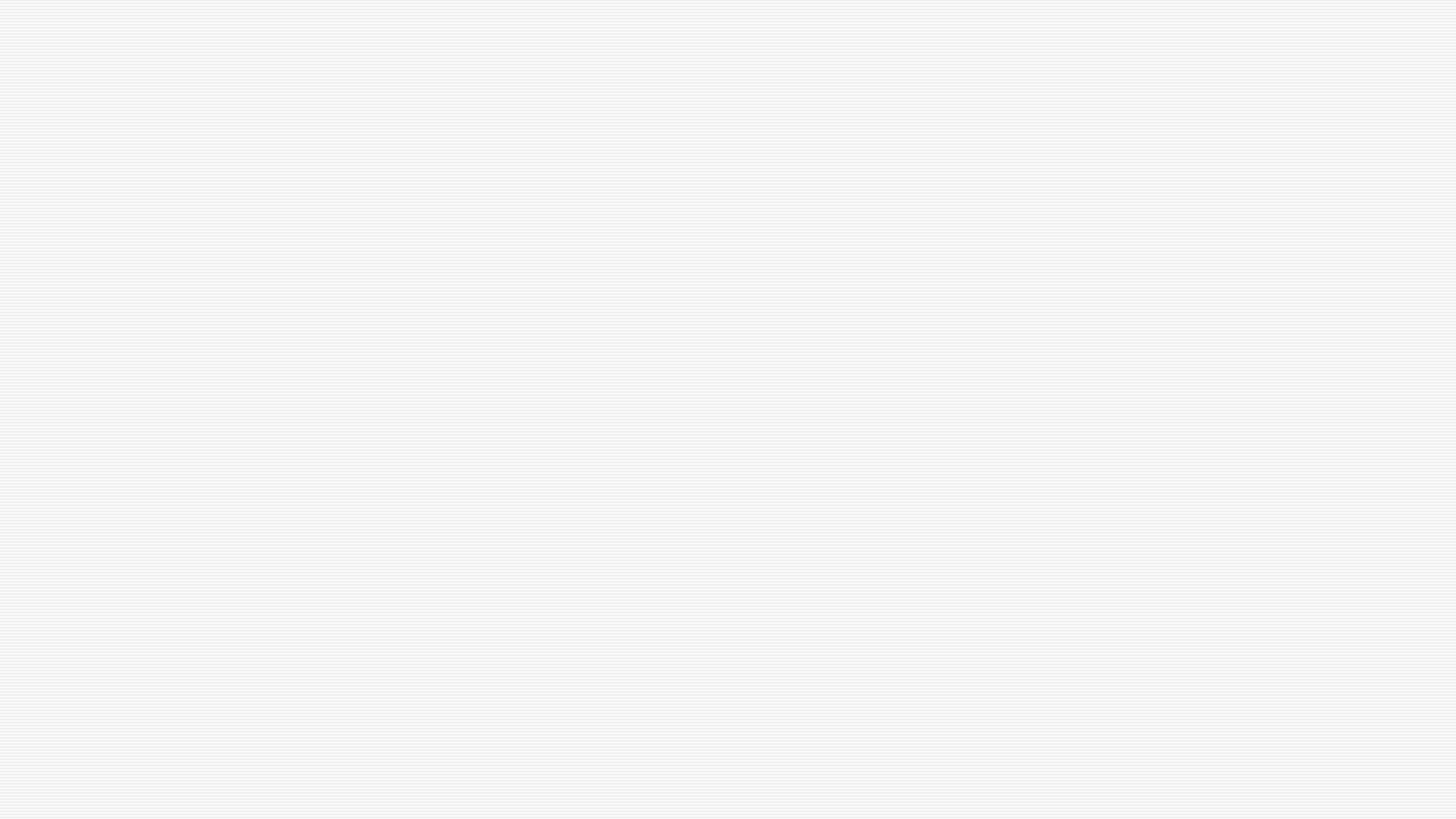 Skriveugeobjektet
Videoer:- kom godt i gang med skriveugen- status på halvvejen- ‘panik’-video
Hver dag:- dagens mål- tjekliste- gået i stå?
Stig Haslund - Københavns VUC
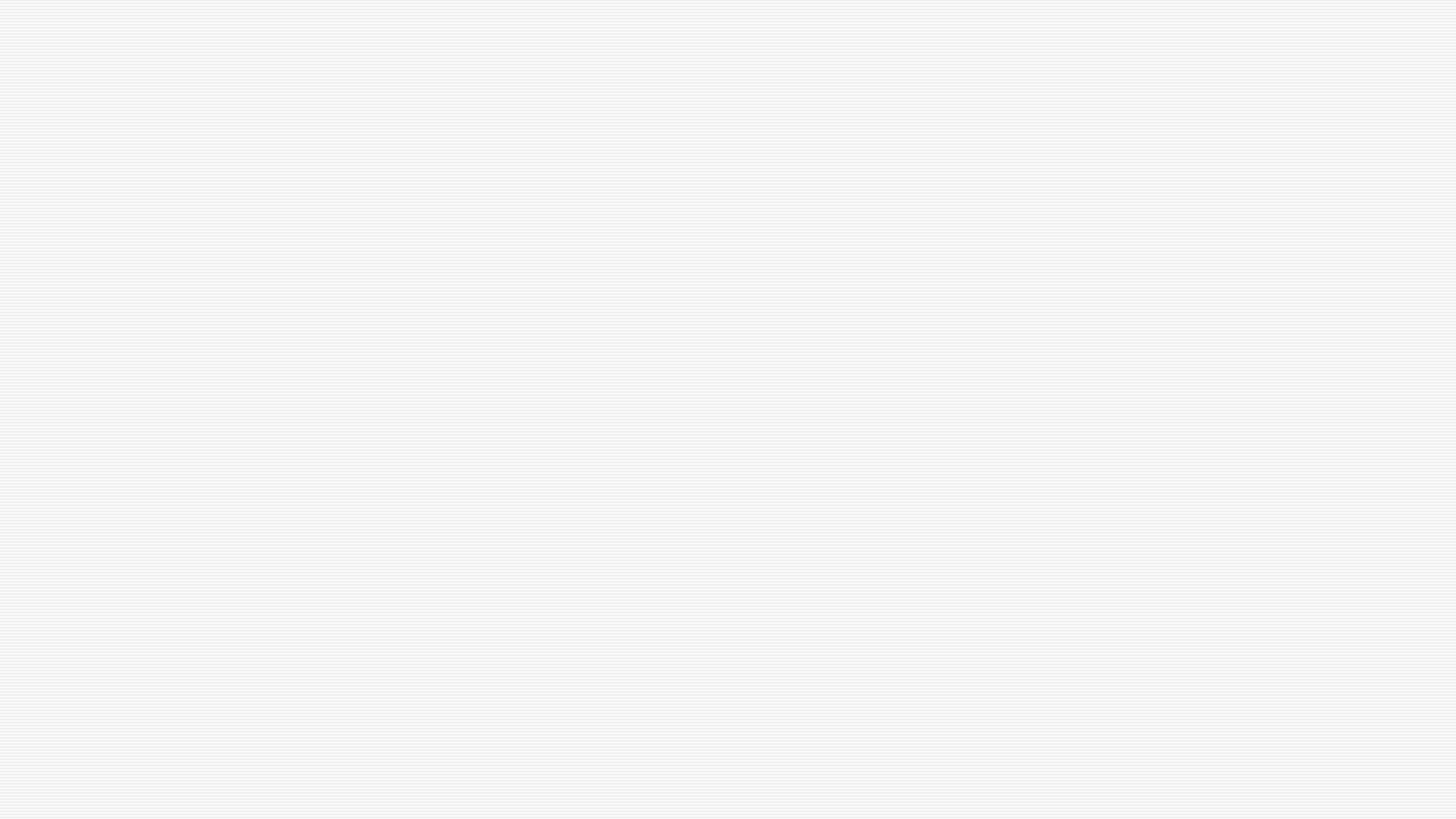 Skriveugeobjektet
Desuden:- organisér dit materiale- litteraturliste- strukturér din dag- aftal korrekturlæsning- gennemse dit arbejde- opgavens hoveddel- konklusion og resumé
Stig Haslund - Københavns VUC
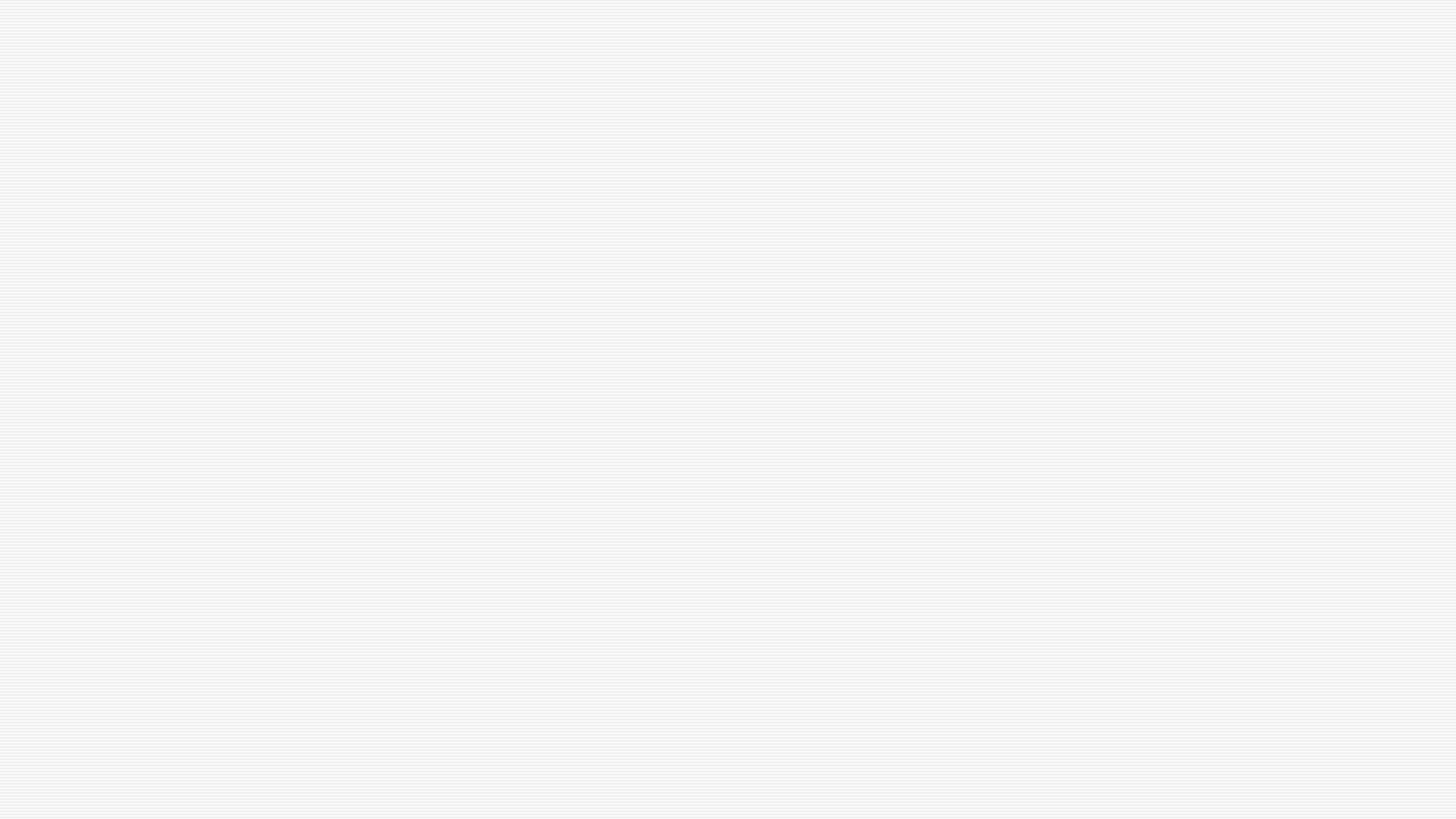 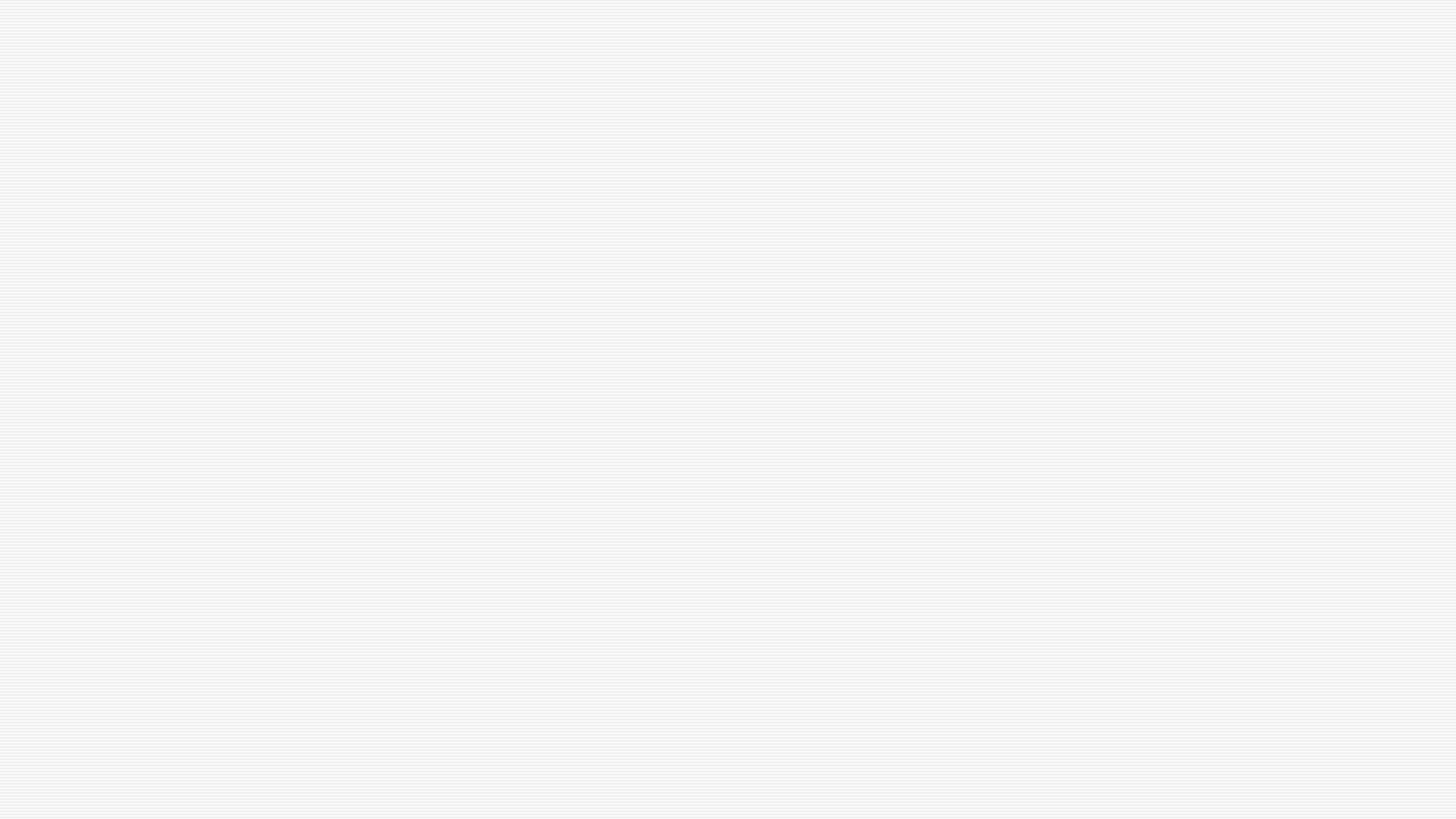 hvordan håndteres den sidste vejledningsuge? hvilke krav giver det mening at stille i løbet af selve opgaveugen?
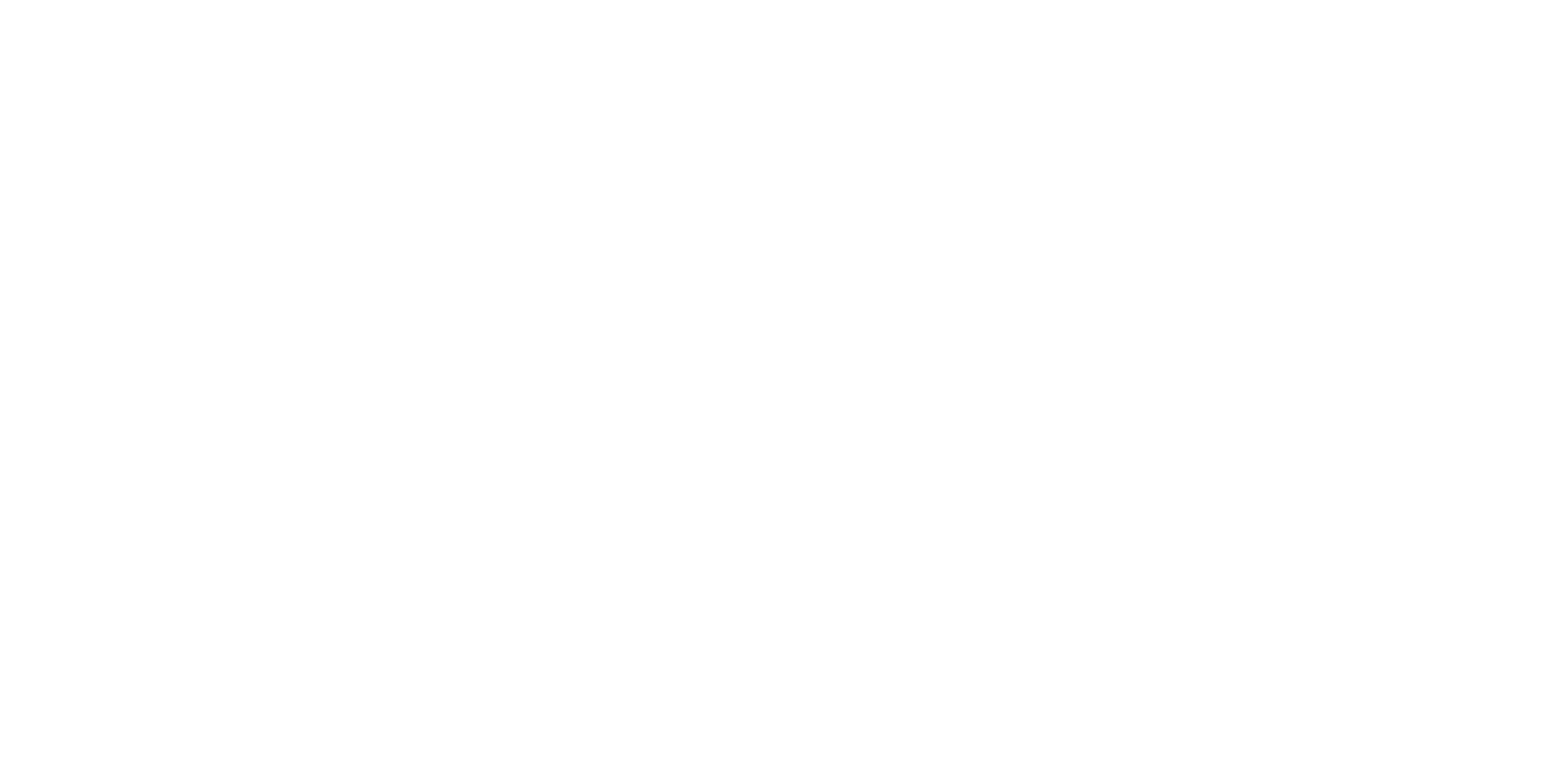 Diskussionspunkt 3											kortlink.dk/vge5
z
Stig Haslund - Københavns VUC
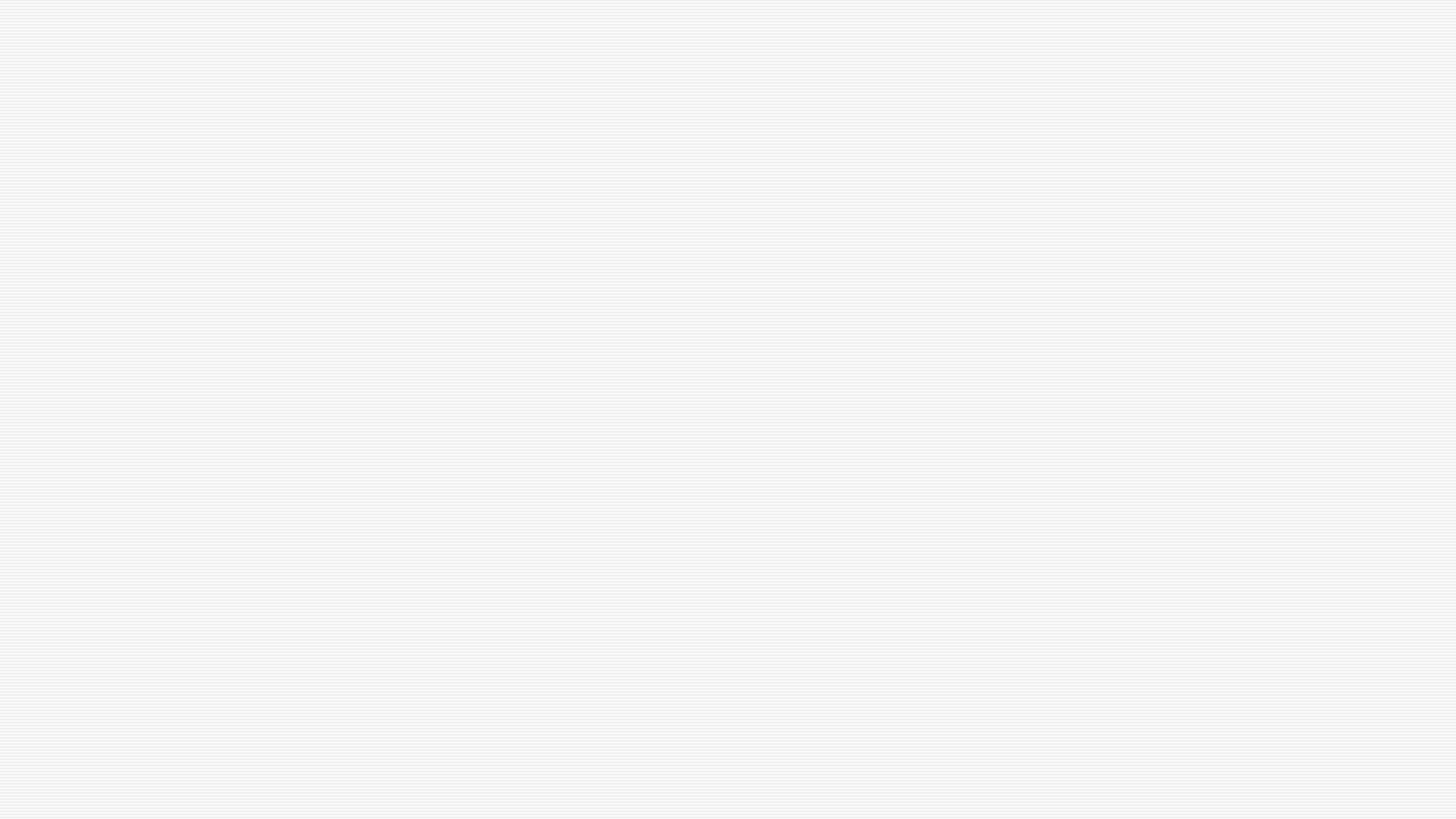 Opsamling
Formålet med materialet
At støtte hvor der er størst behov for supplerende materialer i processen med at udarbejde en SSO.
Støtte og organisere kursistens studieproces (læse, skrive, noter mv.) frem mod SSO-skriveugen, altså til anvendelse i hele vejledningsperioden.
Visualisere processen med at skrive en SSO, samt at linke videre til andre objekter som har en direkte plukbar relevans for kursistens studieproces.
Fokusere og operationalisere de nye krav til vejledningsperioden i forhold til 2017- læreplanen.
Stig Haslund - Københavns VUC
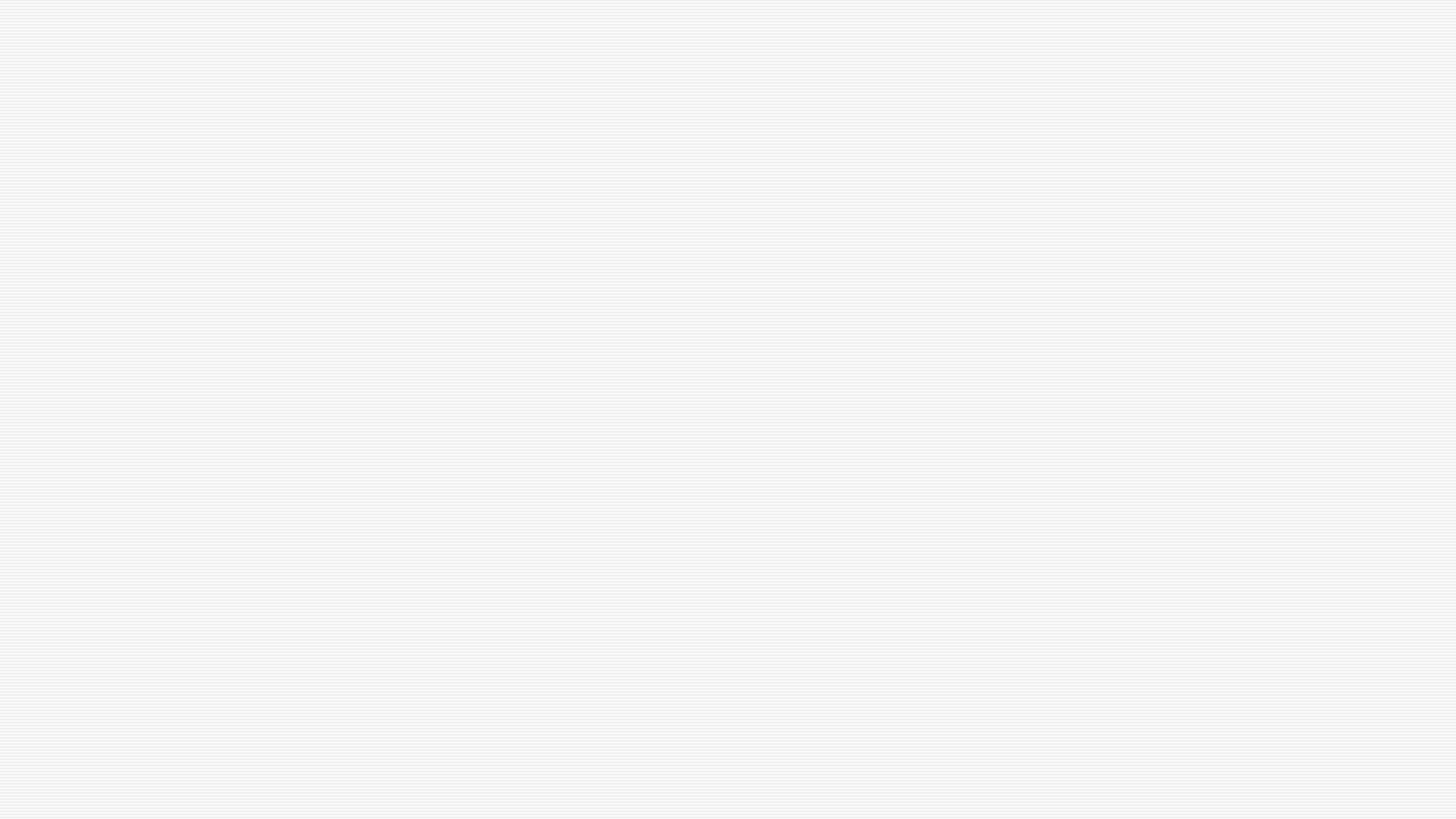 Organisatorisk støtte
Tildeling af vejleder
Kalender for SSO-information og vejledning
Obligatorisk første vejledningssamtale
Kurser:- Taksonomi- og formalia- Litteratursøgning
Elektroniske objekter til understøttelse af SSO-processen
Skriveværksted i opgaveugen
Stig Haslund - Københavns VUC
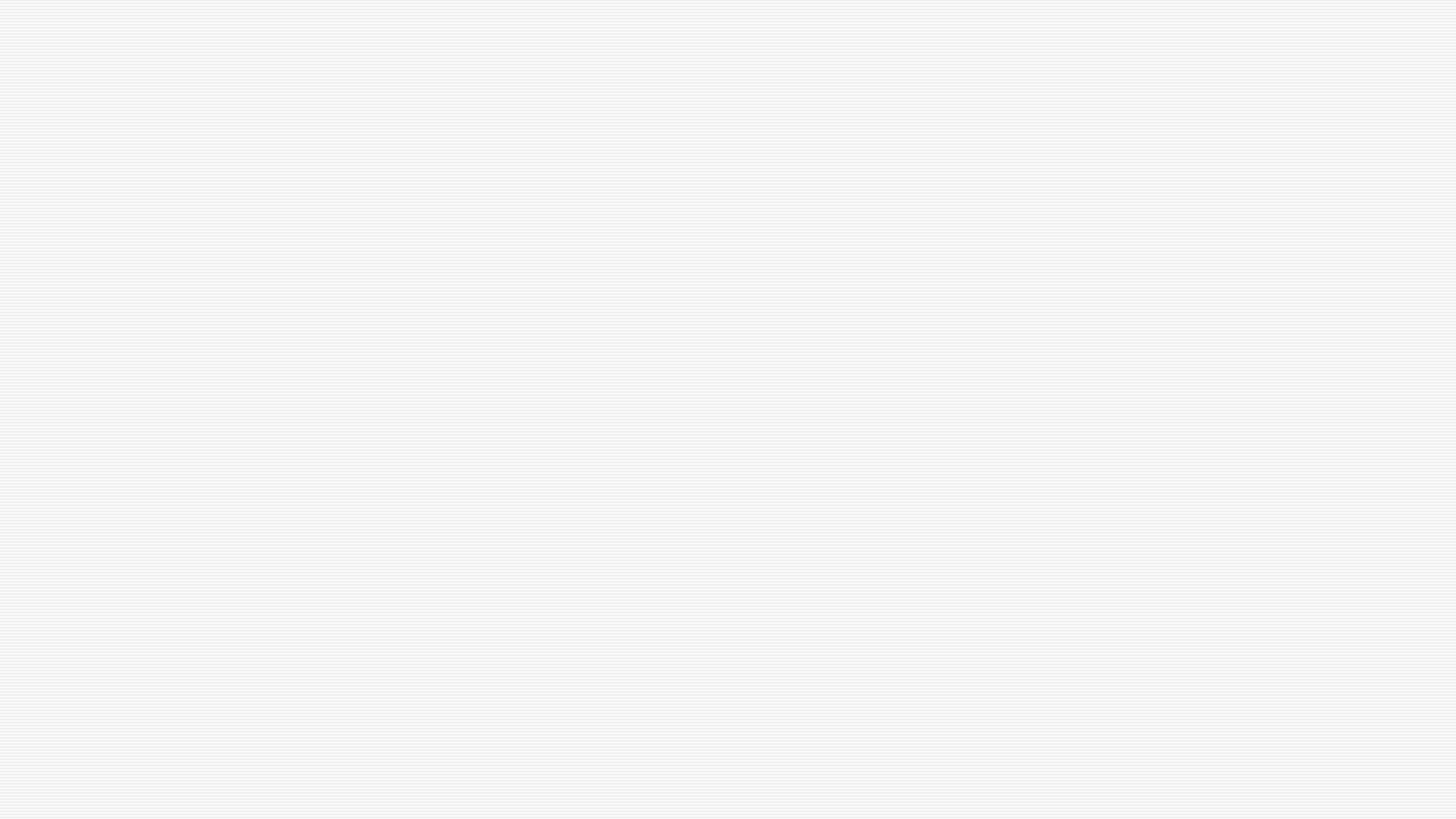 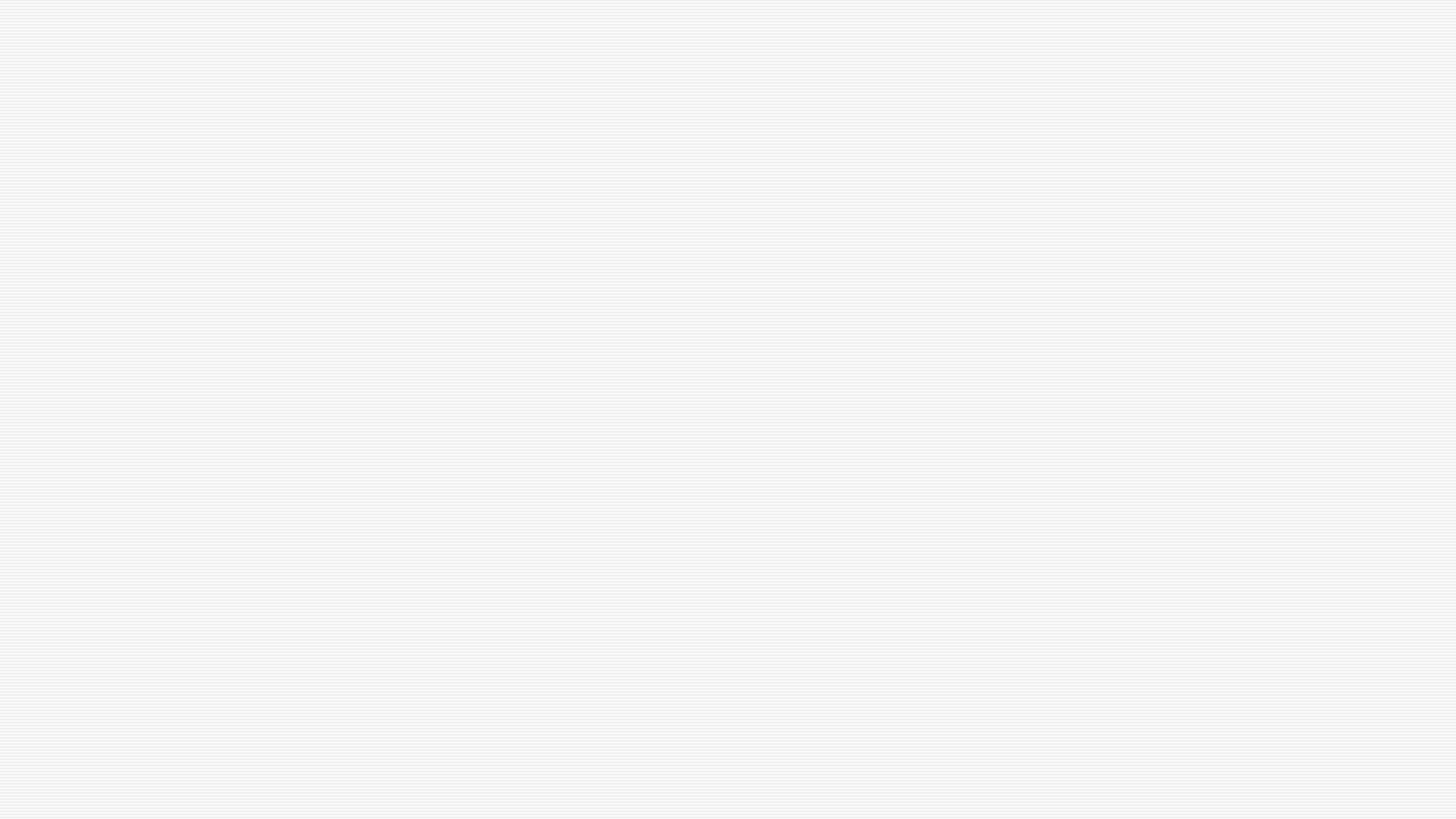 hvordan kan vi understøtte kursisterne bedre organisatorisk?
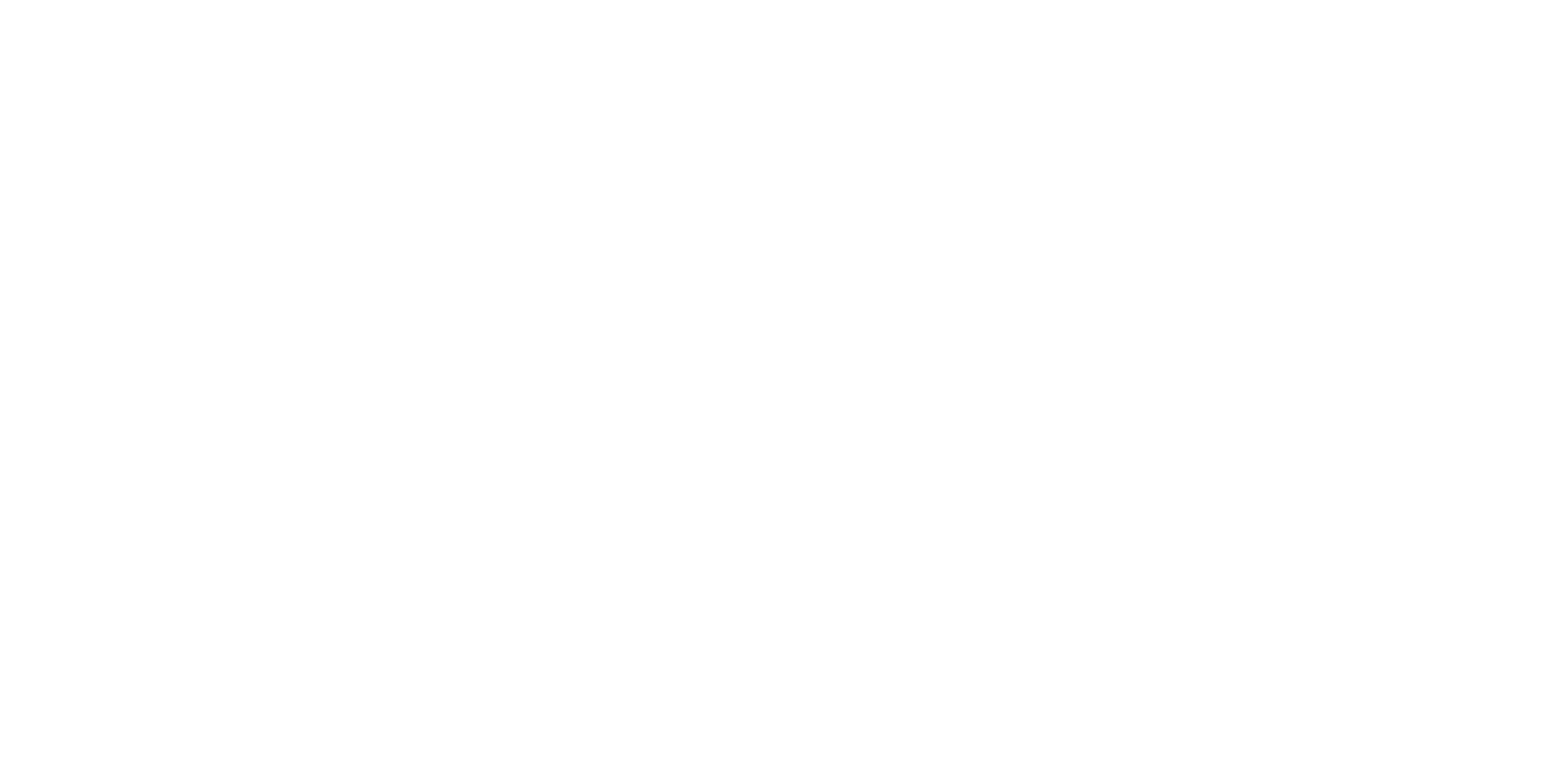 Diskussionspunkt 4										kortlink.dk/vge6
z
Stig Haslund - Københavns VUC